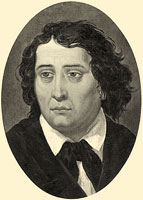 France Prešeren1800 - 1849
ŽIVLJENJEPIS
Rodil se je v Vrbi 3. decembra 1800 kot tretji otrok in prvi sin Šimnu in Mini. 
Domači hiši se je reklo “pri Ribiču”.
Napisal je slovensko himno ZDRAVLJICA.
Ko je bil star 24 let, je poskušal napisati prvo pesem.
Kot otrok je bil zapisan v “zlato knjigo”.
Umrl je 8. februarja 1849 v Kranju, kjer je tudi pokopan.
Po njem se imenuje šola v Mariboru, v Kranju in v Črenšovcih.
Upodobljen je bankovcu za 1000 SIT.
Leta 1847 je izdal pesmi v posebni zbirki Poezije. 
Pisal je lirske in epske pesmi ter jih objavljal v literarni prilogi nemškega Ilirskega lista in kasneje v Kranjske čebelici ter Kmetijskih in rokodelskih novicah.
JULIJA PRIMIC
Neuslišana ljubezen Franceta Prešerna. Hči bogate trgovske družine iz Ljubljane. Prešeren se vanjo zaljubil ob naključnem srečanju v trnovski cerkvi. Dolga leta je bila navdih za njegove ljubezenske pesmi. Nekaj najlepših (Sonetni venec) ji je tudi posvetil. Prešeren ni nikoli pozabil Julije.
ŠOLANJE
Svoje otroštvo je preživljal v Vrbi. vse do leta 1808, ko so ga poslali na Kopanj pri Grosupljem k staremu stricu duhovniku. Odtlej je večino svojih šolskih let prebil proč od doma. Domov se je vračal le na počitnice.
V letih 1810 do 1812 je hodil v Ribnici v ljudsko šolo. Od leta 1812 do 1821 se je šolal v Ljubljani.
Leta 1821 je odšel na Dunaj in tam študiral pravo. Leta 1828 se je vrnil v Ljubljano in postal pripravnik pri advokatu Baumgartnu.
PESMI
Strunam
Deklatom
Pod oknom
Prošnja
Kam?
Ukazi
K slovesu
Sila spomina
Zgubljena vera
Mornar
Soldaška
Zdravljica
V spomin Valentina Vodnika
V spomin Andreja Smoleta
Od železne ceste
Zapuščena
Nezakonska mati
Pevcu
BALADE IN ROMANCE
Hčere sveta
Učenec
Dohtar
Turjaška Ruzamunda
Judovska dekle
Zdravilo ljubezni
Lenora
Povodni mož
Prekop
Neiztrohnjeno srce
Ribič
Ženska zvestoba
Orglar
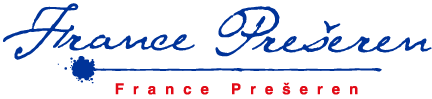 RAZLIČNE POEZIJE
Zvezdogledam
V spomin Matiju Čopu
Nova pisarija
Prva ljubezen
Slovo od mladosti
Glosa
Zabavljivi napisi
Predgovor za zagovor
Vzrok nezlatega veko
Novi Pegazus
Čebelice pušičarjem
Čebelice pravljičarjem
Čebelice šestomerjovcem
Čebelice pesmam brez s in c
Čebelice pevcem letnih časov
Lesničnjeku in Levičnjeku
Čebelarju
Kopitar
Vodnik
Ravnikarju

Napisal je tudi razne GAZELE, SONETJE.
Francetova rojstna hiša.
V njej je bil do osmega leta, nato so ga poslali k stricu na Dolenjsko v šolo.
Danes je v hiši muzej.
Sem dolgo upal in se bal, slovó sem upu, strahu dal; srcé je prazno, srečno ni, nazaj si up in strah želi.
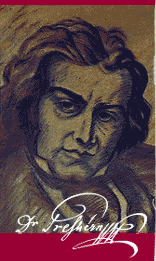 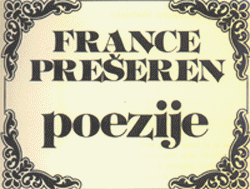